Programovanie mobilných aplikácií
Základné kroky na začatie vytvárania a propagácie mobilných aplikácií
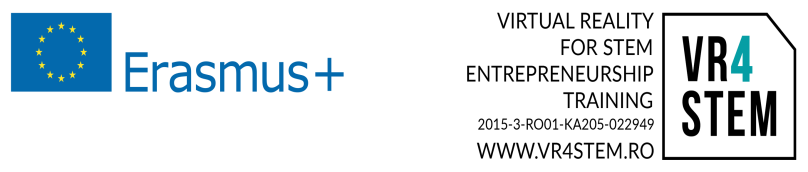 Krok 1: Získajte nápad alebo problém
Ak už máte nápad na aplikáciu, prejdite na druhý krok. Ak nie, prečítajte si ďalej. Chcete vytvoriť aplikáciu, ale nemáte nápad na aplikáciu? To, čo skutočne potrebujete, sú problémy a sú všade!
2
Krok 2: Identifikujte potreby. 
Overte si, že vaša aplikácia ešte neexistuje. Svoju myšlienku môžete overiť pomocou nástroja Google Keyword Planner , ktorý vám pomôže nájsť počet ľudí, ktorí hľadajú to, čo sa snažíte vytvoriť. Môžete tiež vytvoriť webovú stránku, ktorá vo všeobecnosti zvýrazňuje nápady vašej aplikácie a zistí záujem používateľov prostredníctvom e-mailovej registrácie.
3
Krok 3: Načrtnite si layout a funkcie. Overenie nápadu aplikácie znamená, že máte niečo, čo ľudia chcú používať. Teraz je čas spracovať pre svoj výrobok podrobnú dokumentáciu.
4
Krok 4: Odstráňte zbytočné funkcie. 
Z podrobnej dokumentácie, ktorú ste pripravili, začnite hlbšie skúmať funkcie, ktoré môžete odstrániť. Vytvorte iba základné funkcie aplikácie. Nevytvárajte prvky prvej verzie, ktoré sú "príjemné" a môžu byť vždy pridané neskôr ako aktualizácia.
5
Krok 5: Získajte rýchlo spätnú väzbu a improvizujte. 
Keď sa vaša aplikácia objaví naživo v obchode s aplikáciami, jej prvé použitie a správanie zákazníkov vám poskytne prehľad o tom, ako zlepšiť a vylepšiť vašu aplikáciu.
6
Krok 6: Predstavte funkcie. 
Vytvorili ste prvú verziu s obmedzenými funkciami a len základnou ponukou. Teraz je čas na jej vyhodnotenie a uvedenie zostávajúcich funkcií, ktoré boli vynechané v prvej verzii. Prostredníctvom analýzy a spätnej väzby budete vedieť, či sú funkcie už relevantné.
7
Krok 7: Propagujte svoju aplikáciu.
Ak už ste fanúšikom sociálnych médií a máte profil Twitter, stránku Facebook alebo stránku Linkedin, využite tento priestor na propagáciu svojej aplikácie.
Jednoduchý banner s názvom vašej aplikácie a kde ju nájdete je všetko, čo potrebujete.
8